3. CONSIDERANDO SOLO LE MISURAZIONI NELLA PRIMA CONDIZIONE (IN TUTTE E TRE LE POSIZIONI), CONTROLLA EVENTUALI EFFETTI DI POSIZIONE E GENERE
ANOVA MISTA: posizione come fattore WITHIN, 3 livelli;
Genere come fattore BETWEEN, 2 livelli
(Comando da «Misure Ripetute»)
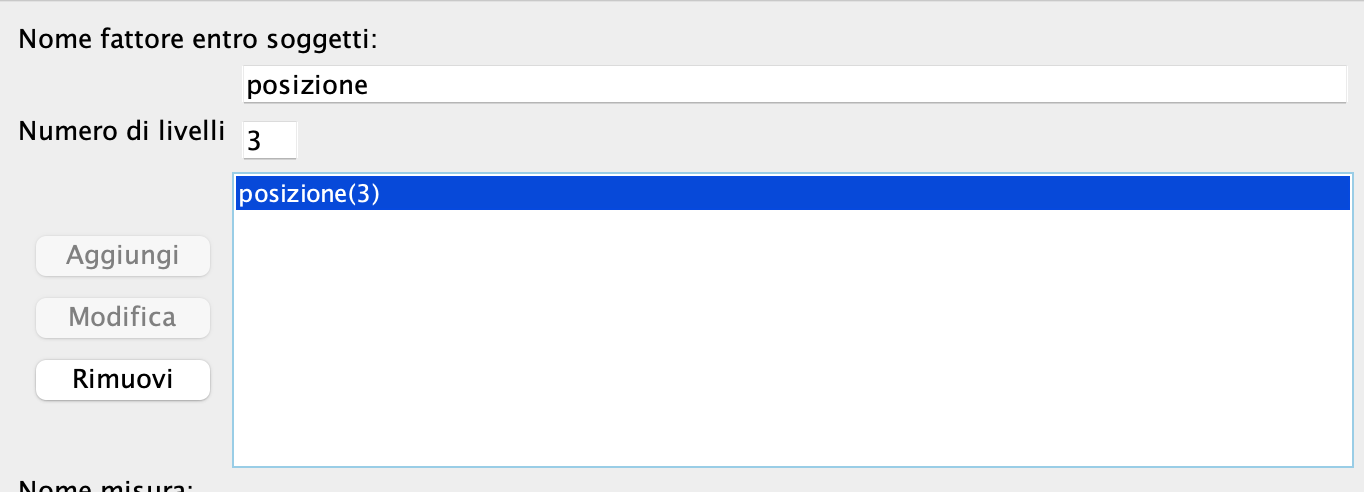 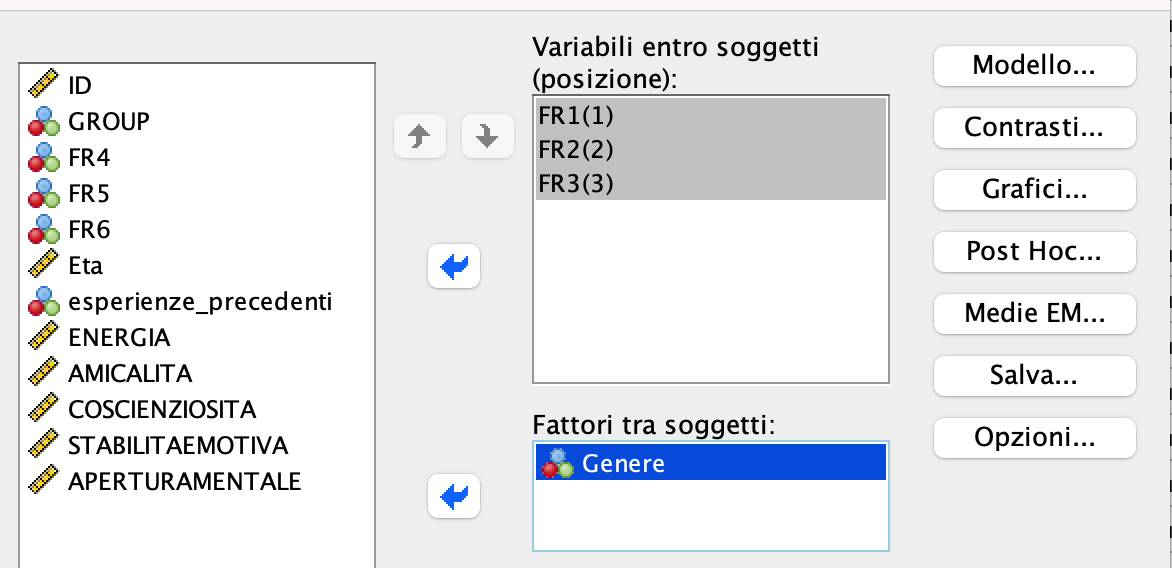 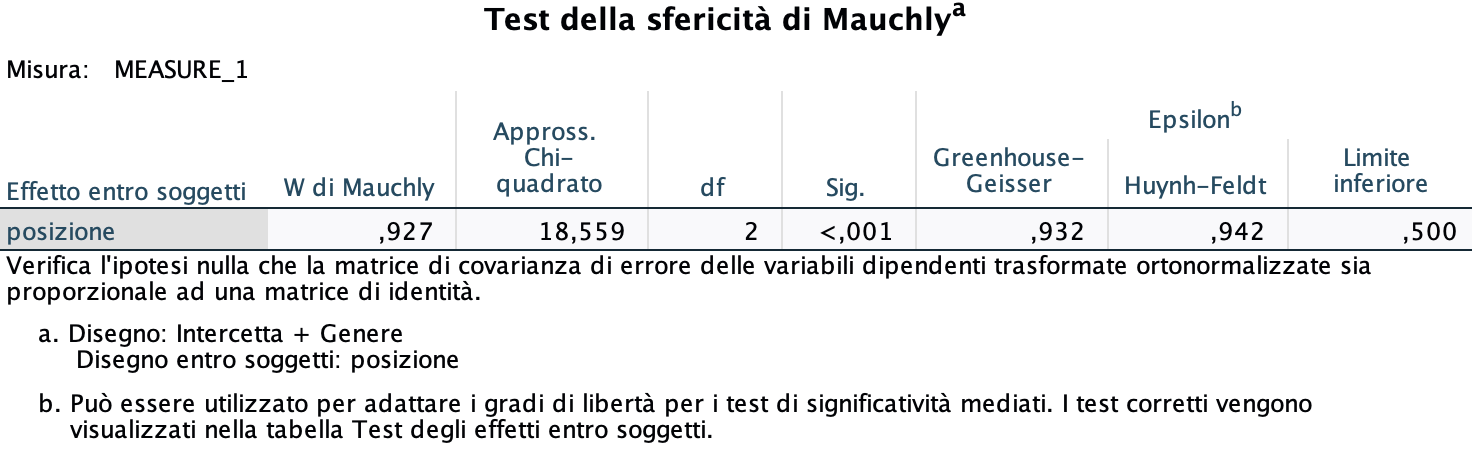 W(2) = .927, p<.001
 Rifiutiamo Ho e non assumiamo la sfericità (leggere risultati riportati sulla riga: Huynh Feldt
Si osserva un effetto principale medio di Posizione, F(1.88, 461.80) = 45.58, p<.001. Ciò significa che c’è una differenza tra almeno due delle tre altezze individuate dai livelli della variabile Posizione. 
Si osserva un effetto interazione Posizione*Genere significativo, F(1.88, 461.80) = 4.31, p = .016. Ciò significa che l’effetto della variabile Posizione non è uguale per maschi e femmine. 
Non si osserva nessun effetto significativo di Genere, F(1,245) = 3,15, p = .077. 

TUTTAVIA, osservando il grafico dell’interazione, è possibile notare come quest’ultima non sia di tipo ordinale, quindi bisogna essere cauti nell’interpretare l’effetto principale di Posizione.
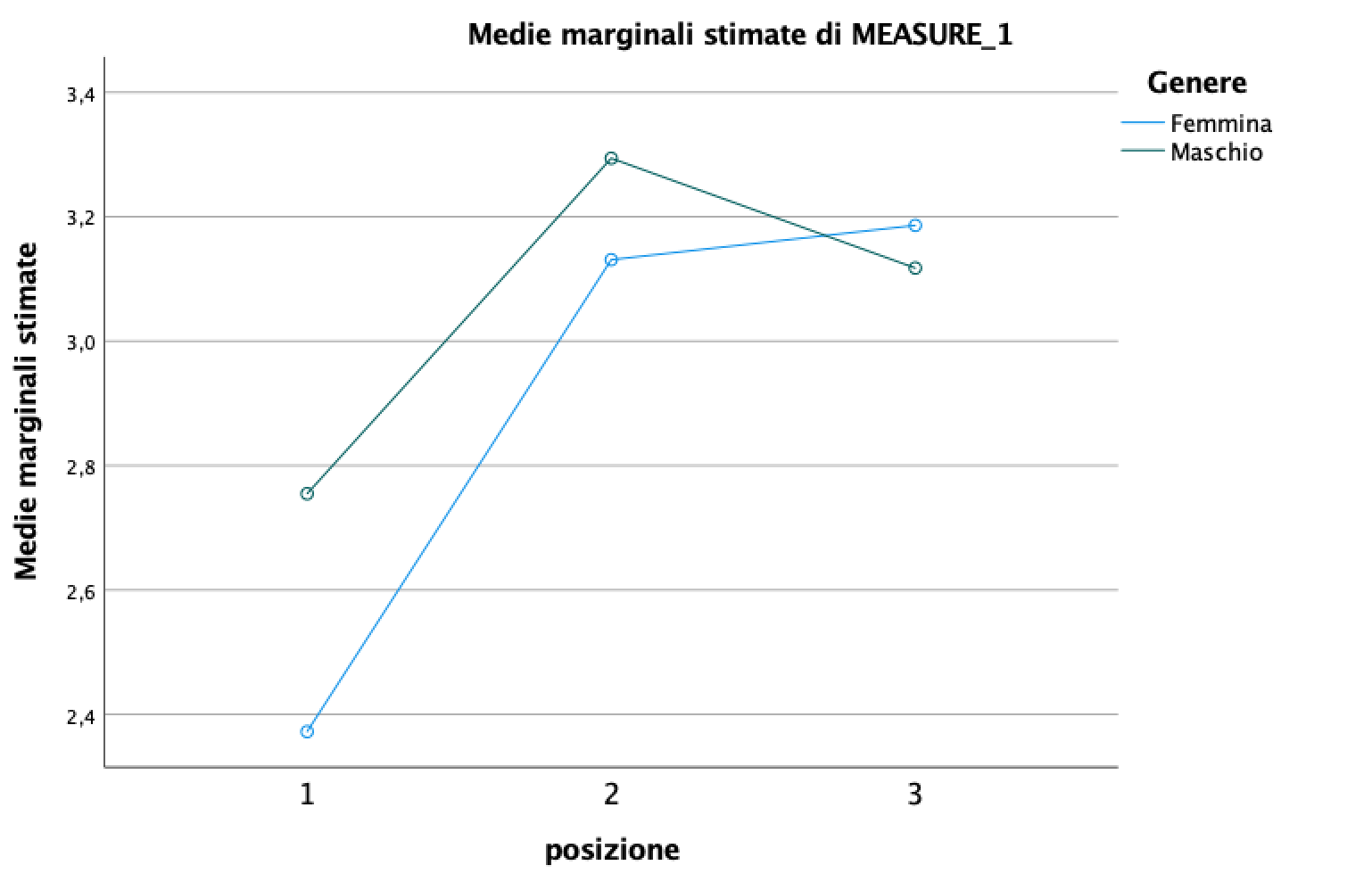 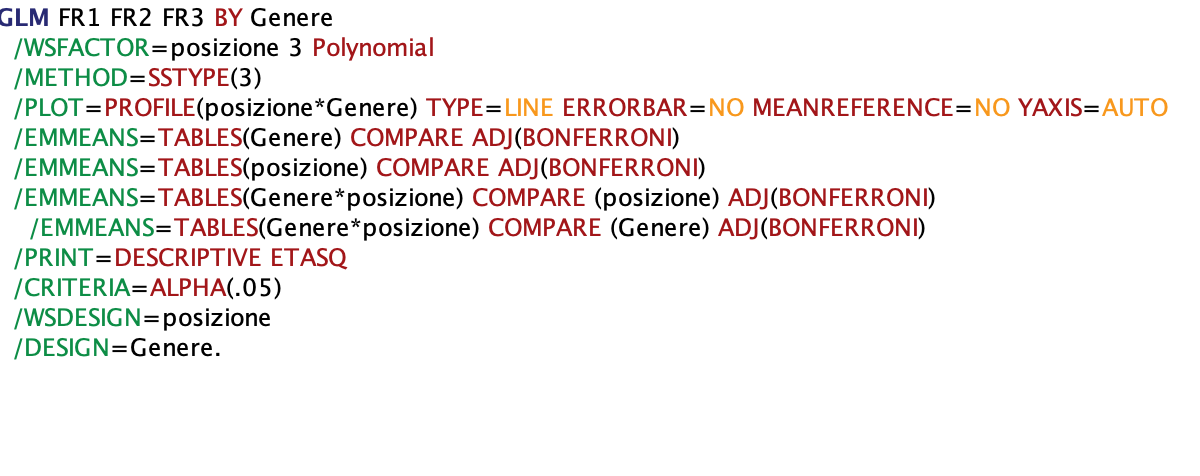 Scomponendo l’interazione osserviamo che, per le femmine esiste una differenza significativa nella frequenza respiratoria tra piano terra e 20simo piano (M1 = 2.37, M2 = 3.13) e tra piano terra e 40simo piano (M1 = 2.37, M3 = 3.18), ma non tra 20simo piano e 40simo piano. Similarmente, per i maschi esiste una differenza significativa nella frequenza respiratoria tra piano terra e 20simo piano (M1 = 2.75, M2 = 3.29) e tra piano terra e 40simo piano (M1 = 2.75, M3 = 3.11), ma non tra 20simo piano e 40simo piano. 

Osserviamo inoltre che a piano terra esiste una differenza statisticamente significativa nella frequenza respiratoria di maschi e femmine (MM = 2.75, MF  = 2.37). Non esiste più alcuna differenza di genere nella frequenza respiratoria al piano 20simo e 40simo.
4. L’EFFETTO DI GRUPPO SULL’APERTURA MENTALE VARIA IN BASE AD ESPERIENZE PRECEDENTI?
ANOVA BETWEEN: Gruppo, 3 livelli;
Genere, 2 livelli
R2  = .034, F(5, 234) = 1.64, p = .149  scarsa bontà del modello: la varianza spiegata non è statisticamente diversa da 0.

Si osserva un effetto significativo della variabile gruppo, F(2, 234) = 3.49, p = .032, ad indicare che esiste una differenza significativa tra almeno due dei gruppi individuati dai livelli della variabile gruppo. 

Non si osserva alcun effetto significativo della variabile esperienze precedenti, F(2, 234) = .55, p = .46. Non si osserva alcun effetto significativo nemmeno dell’interazione gruppo*esperienze precedenti, F(2, 234) = .41, p = .66), ad indicare che l’effetto di gruppo è costante per le esperienze precedenti.
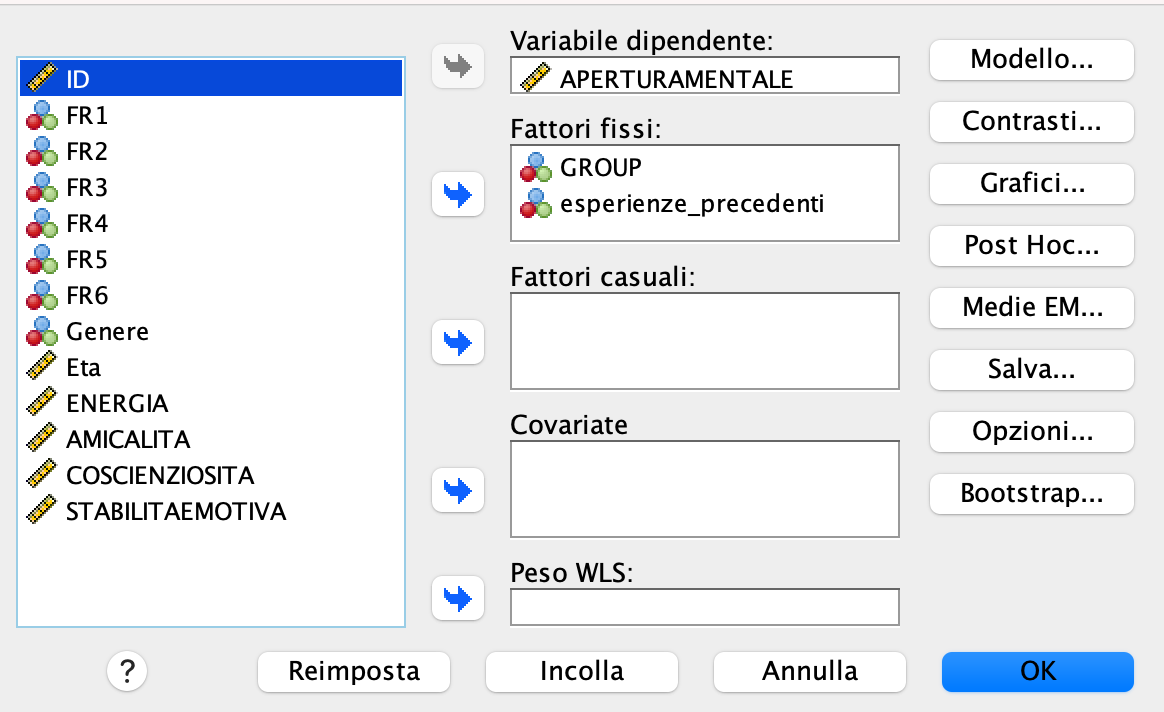 I test post-hoc mostrano che esiste una differenza statisticamente significativa nell’apertura mentale soltanto tra i soggetti testati in un giorno nuvoloso (MN = 2.99) e piovoso (MP = 3.40).
5. TESTA IL MODELLO DI MEDIAZIONE CON ENERGIA COME MEDIATORE DI COSCIENZIOSITÀ SU AMICALITÀ
PASSAGGI:

Standardizzare le variabili;
Calcolare effetto totale o semplice (c)attraverso una regressione lineare semplice;
Calcolare l’effetto di coscienziosità su energia (a) attraverso una regressione lineare semplice;
Calcolare l’effetto di energia su amicalità al netto di coscienziosità (b) attraverso una regressione multipla;
Calcolare effetto indiretto moltiplicando a*b;
Osservare effetto indiretto (c’) nella tabella dei coefficienti della regressione effettuata al punto 3 per valutare se la mediazione è totale o parziale.
coscienziosità
amicalità
c
c’
a
b
energia
c = .52, p <.001;
a = .48, p <.001;
b = .23, p <.001;
a*b = .48*.23 = .11  effetto indiretto significativo in quanto sia a che b sono significativi. Possiamo inferire che energia media la relazione tra coscienziosità e amicalità
c’ = .40, p<.001  possiamo inferire che la mediazione è parziale.